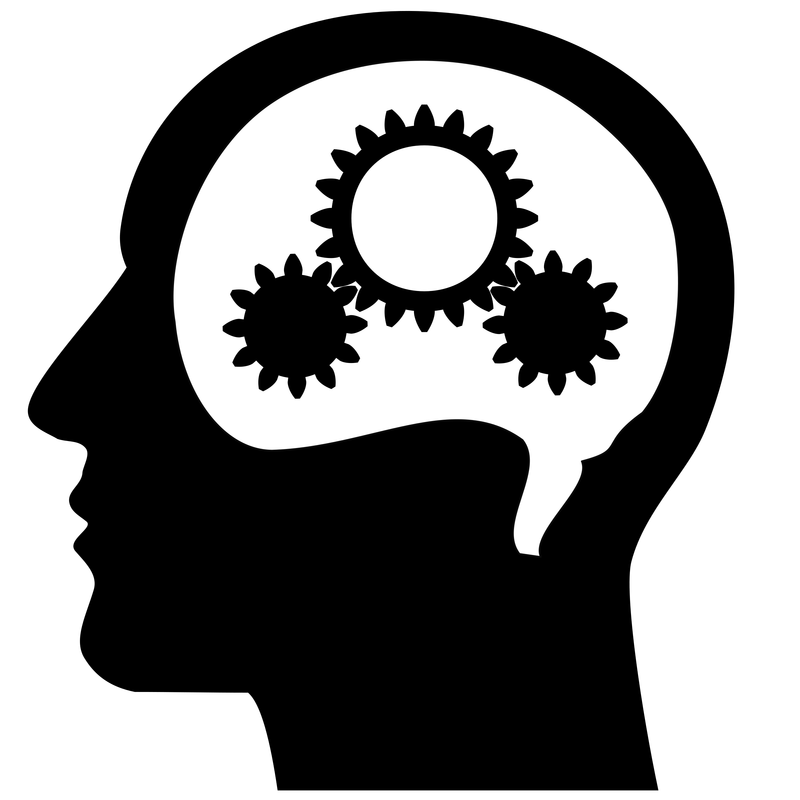 Let’s review our INFINITIVES!
Arrange the words to make it a sentence.
computers
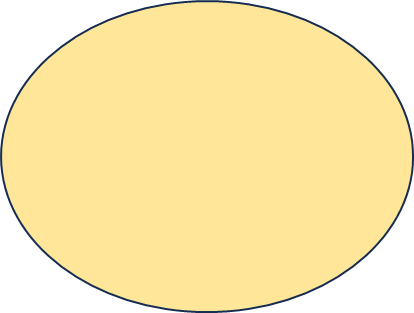 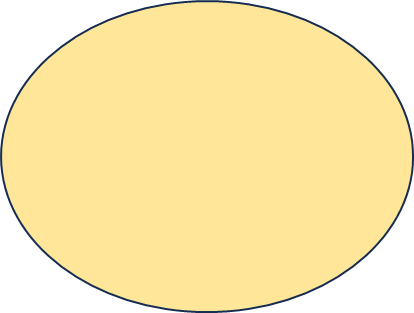 use
do
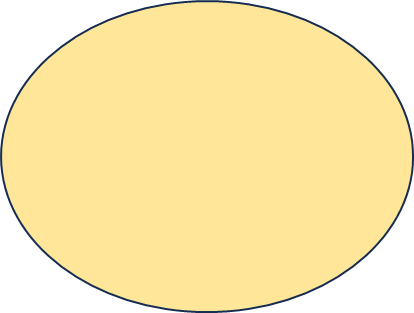 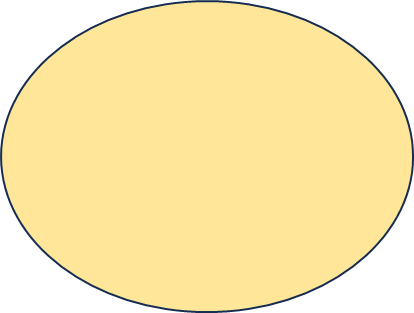 things
to
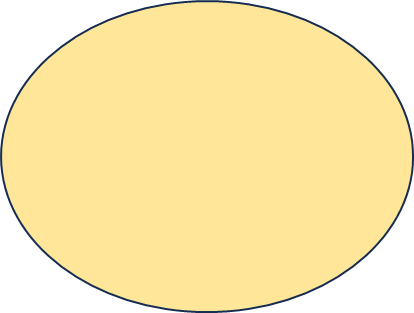 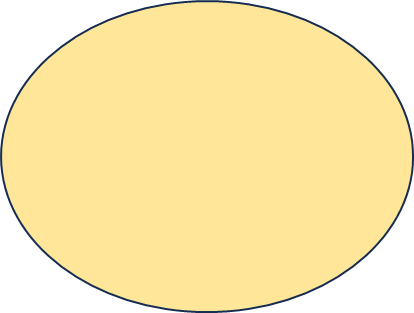 We
many
We use computers to do many things.
computers
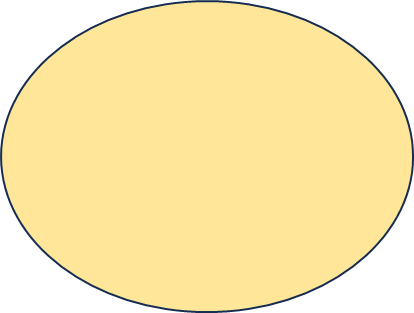 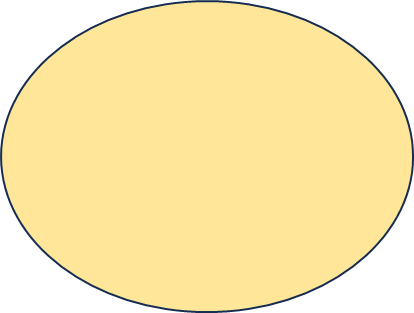 use
do
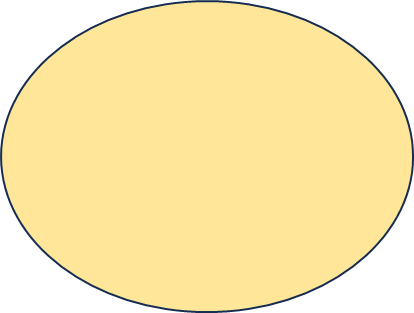 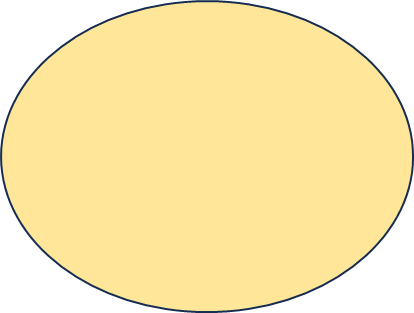 things
to
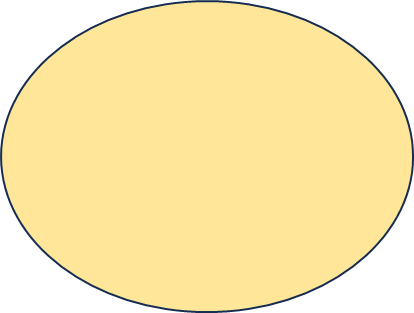 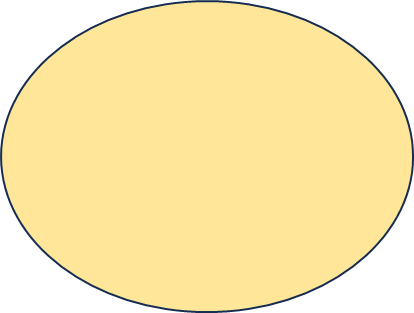 We
many
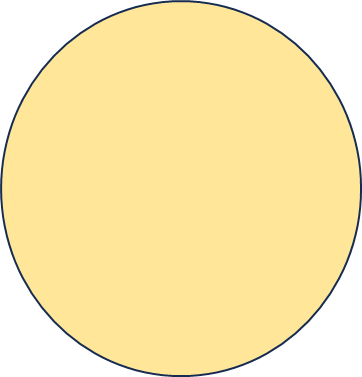 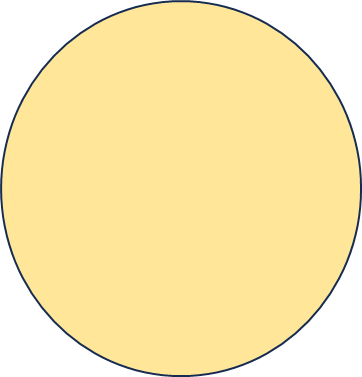 to
up
early
I
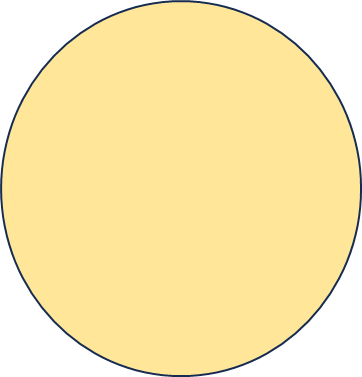 new
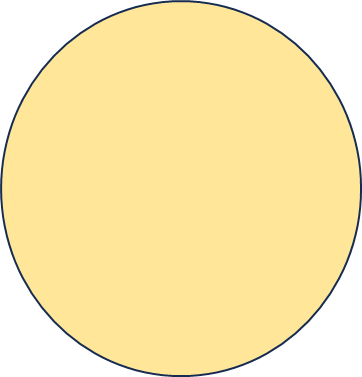 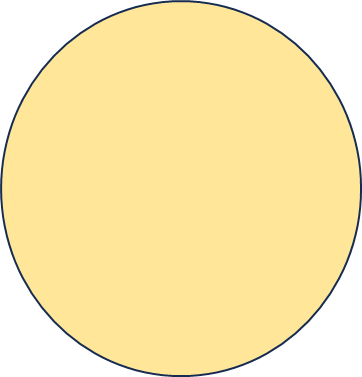 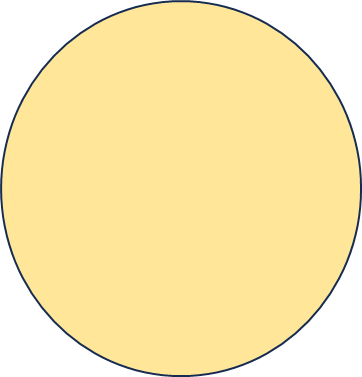 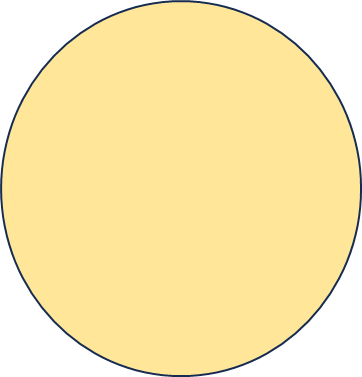 movie
got
the
see
I got up early to see the new movie.
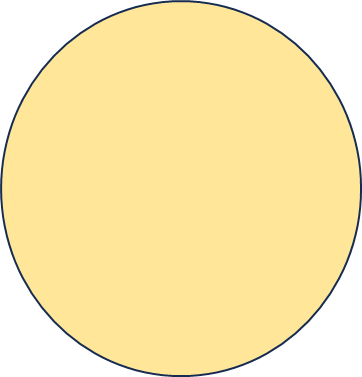 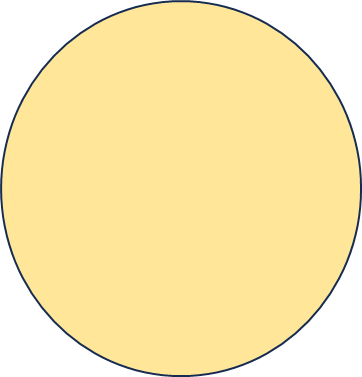 to
up
early
I
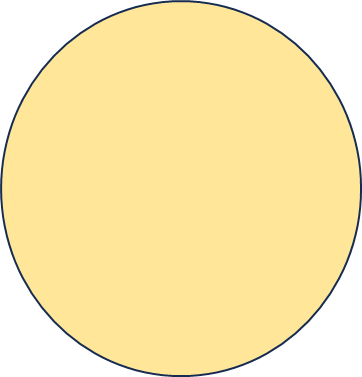 new
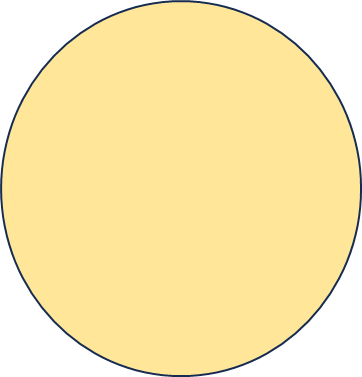 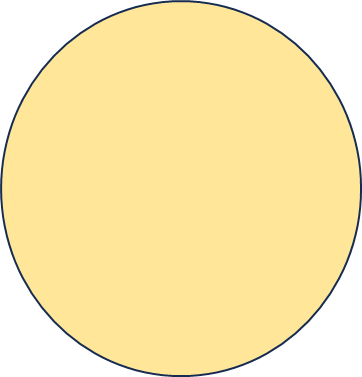 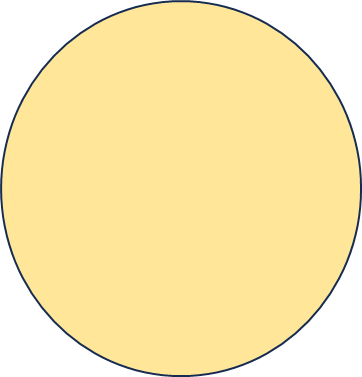 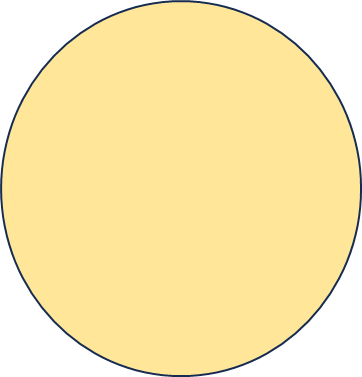 movie
got
the
see
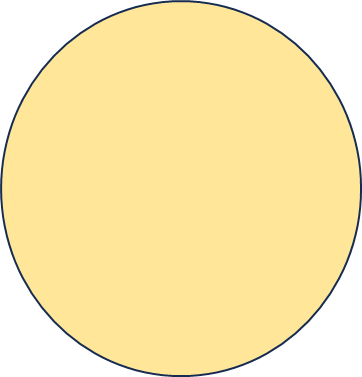 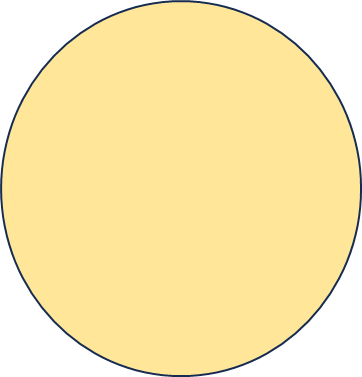 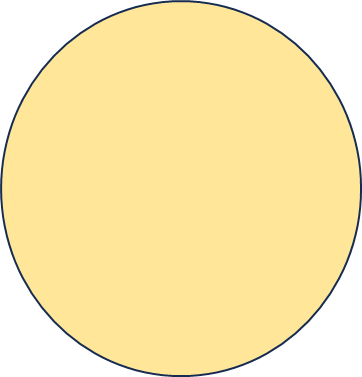 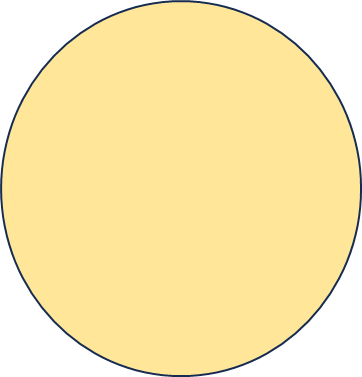 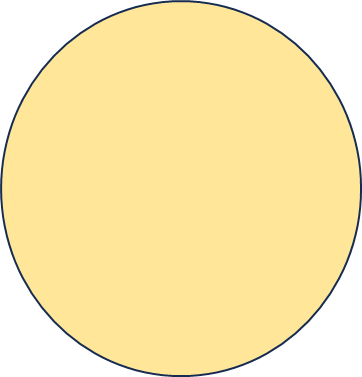 a
to
went
I
bookstore
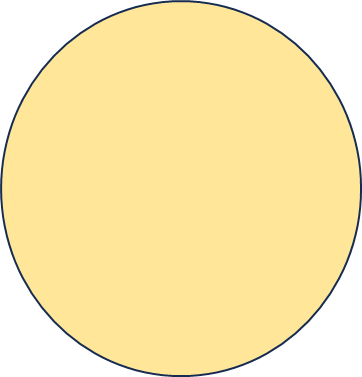 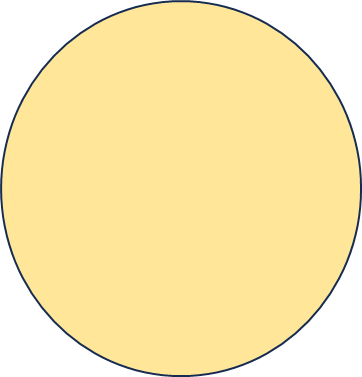 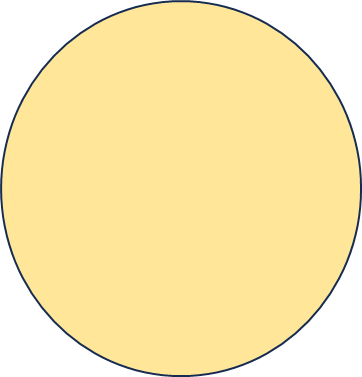 for
to
books
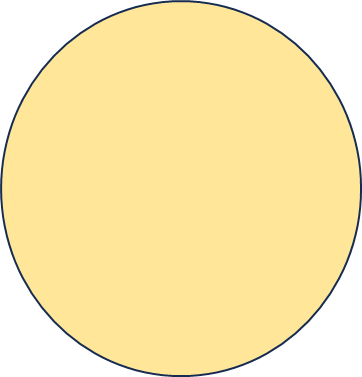 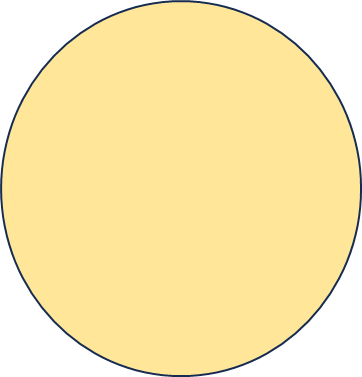 look
interesting
I went to a bookstore to look for interesting books.
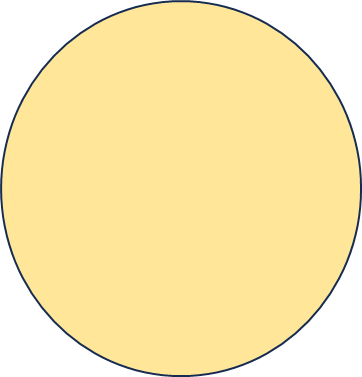 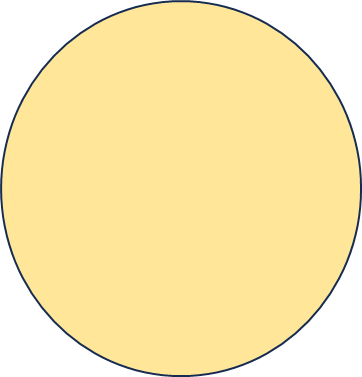 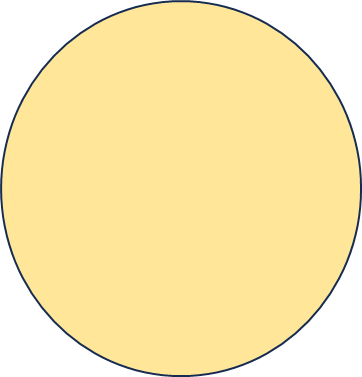 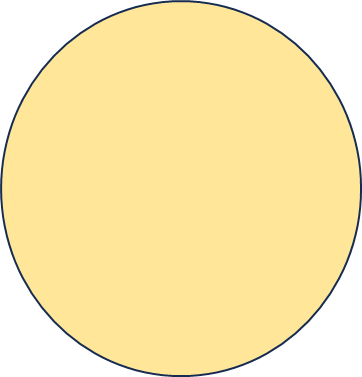 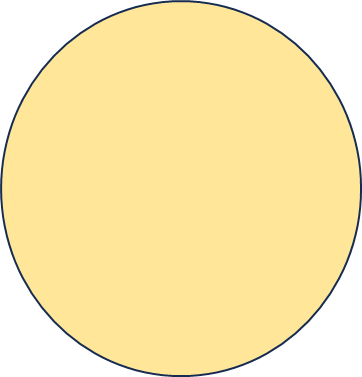 a
to
I
bookstore
went
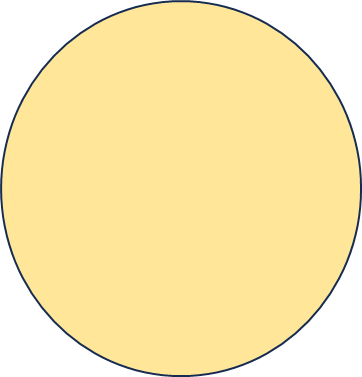 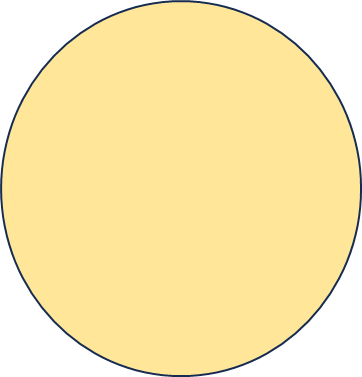 look
interesting
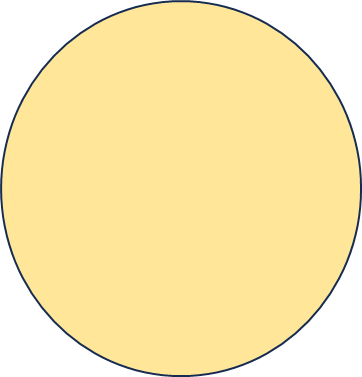 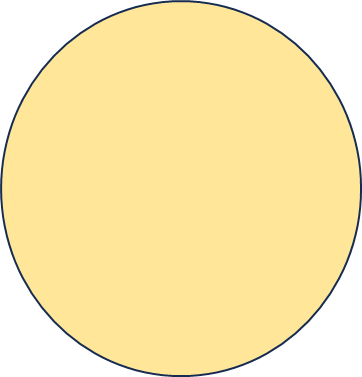 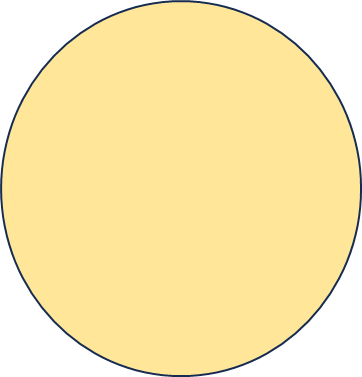 to
books
for
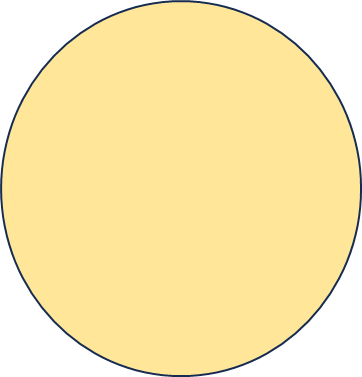 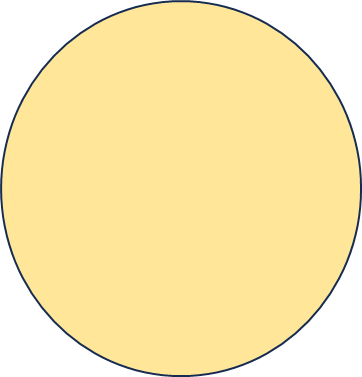 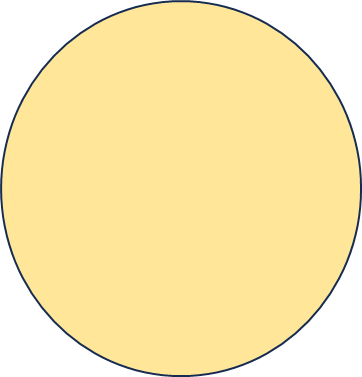 about
job
I’m
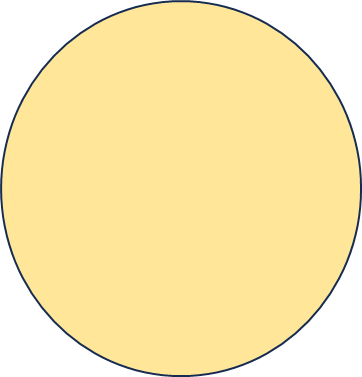 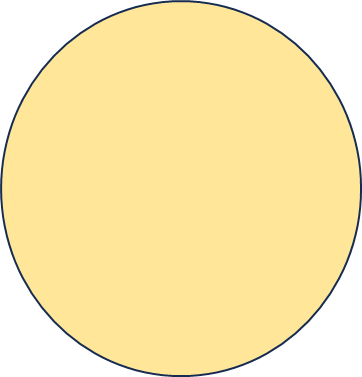 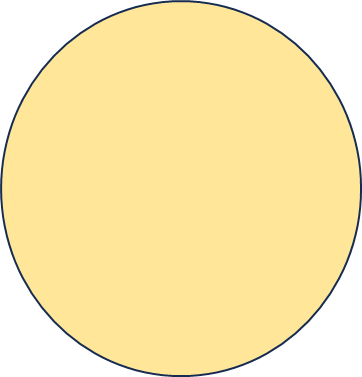 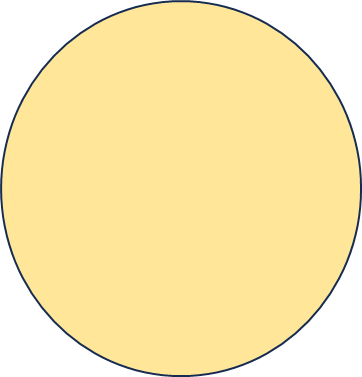 surprised
to
hear
their
I’m surprised to hear about their job.
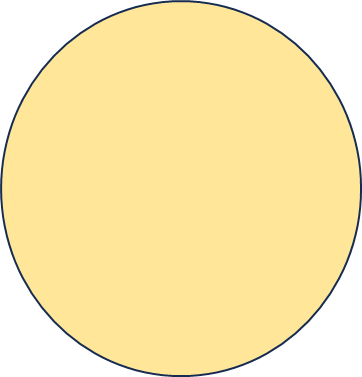 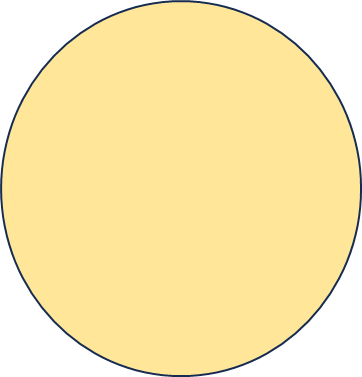 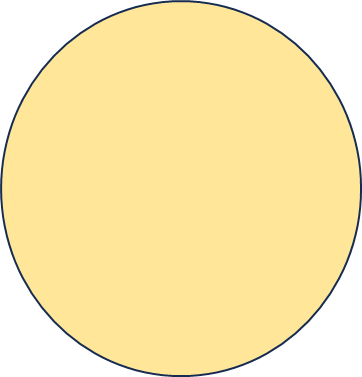 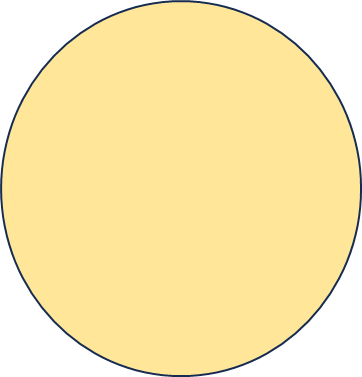 to
job
about
I’m
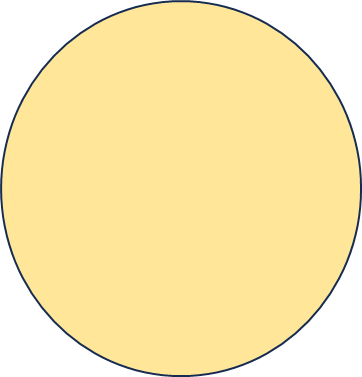 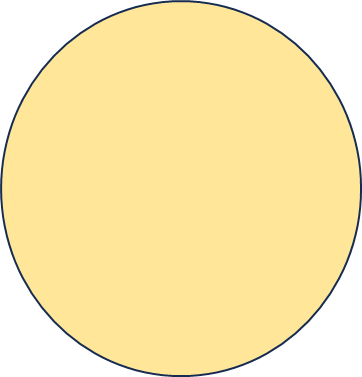 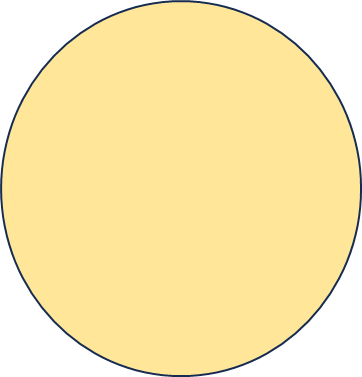 their
hear
surprised
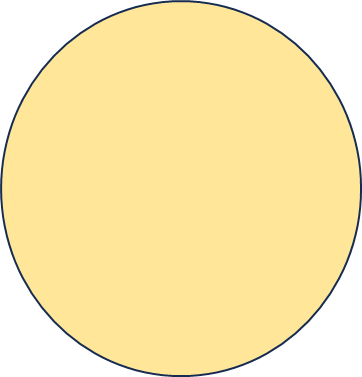 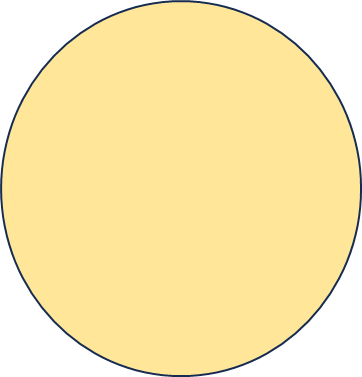 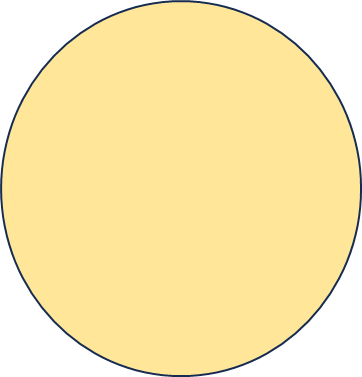 eggs
some
we
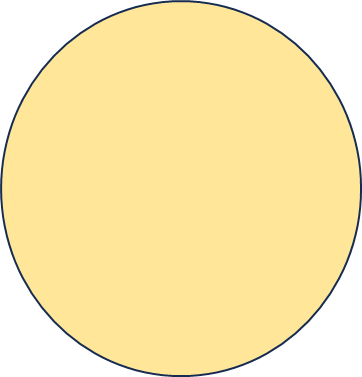 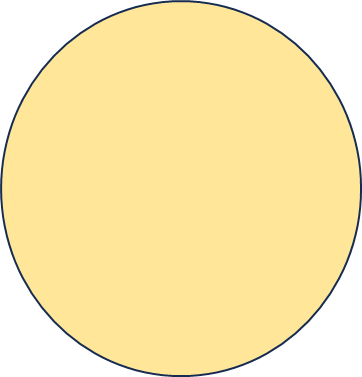 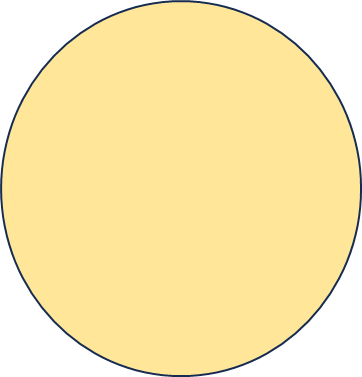 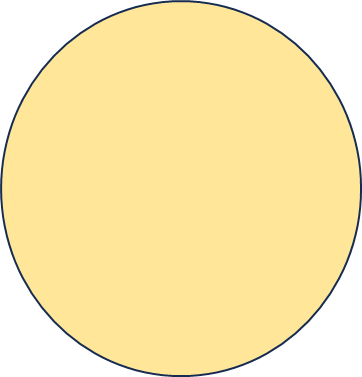 to
make
cakes
bought
We bought some eggs to make some cakes.
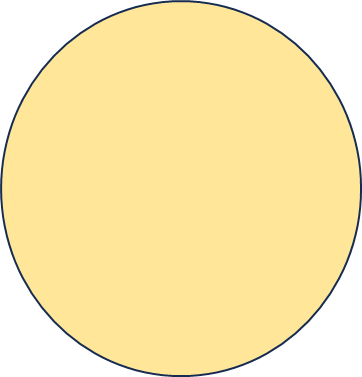 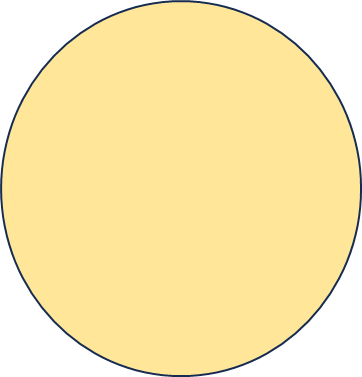 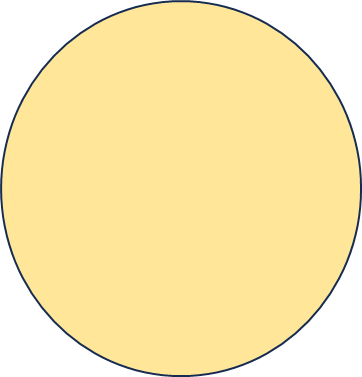 we
eggs
some
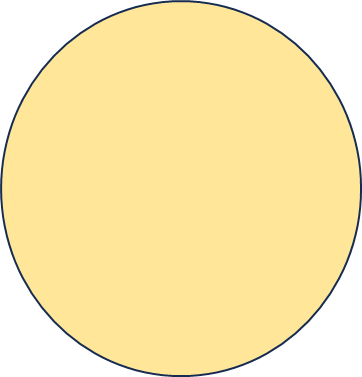 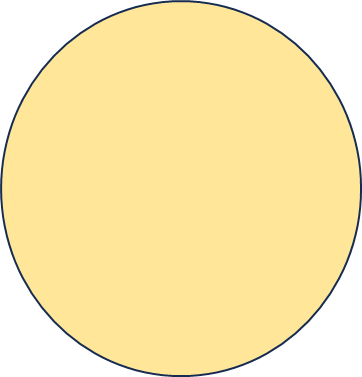 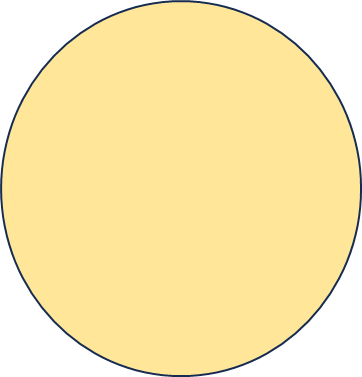 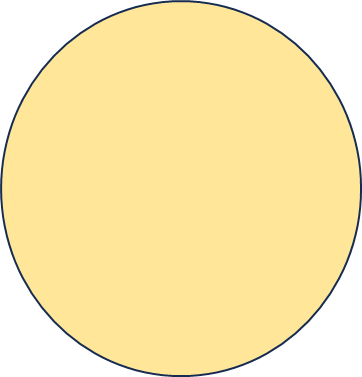 to
make
cakes
bought
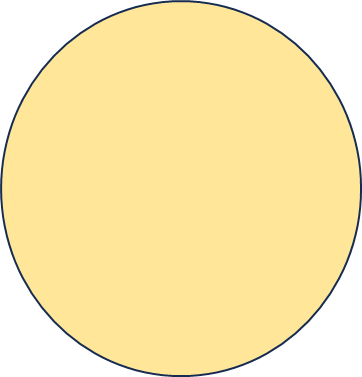 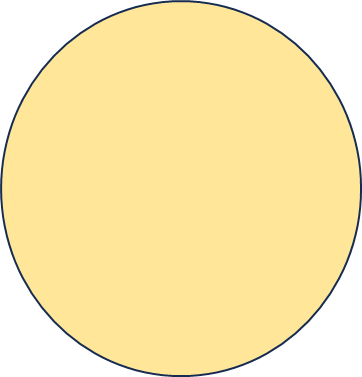 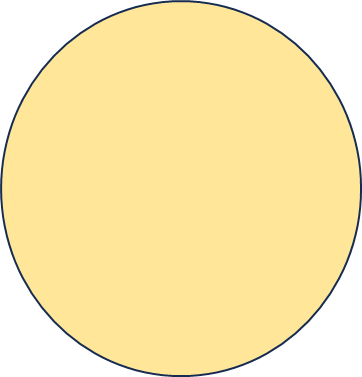 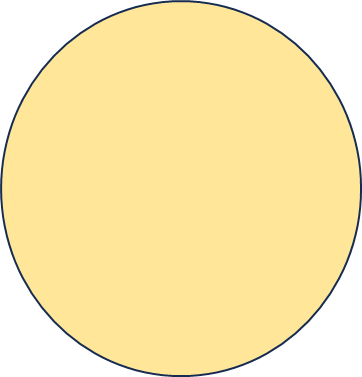 do
lot
work
a
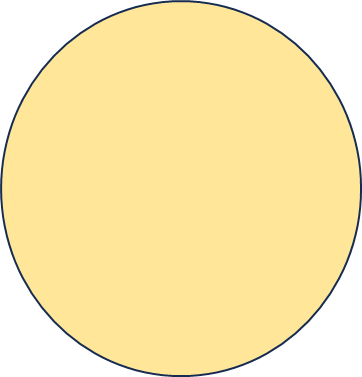 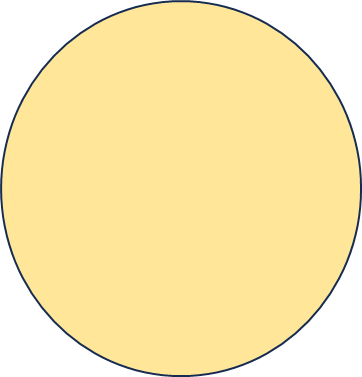 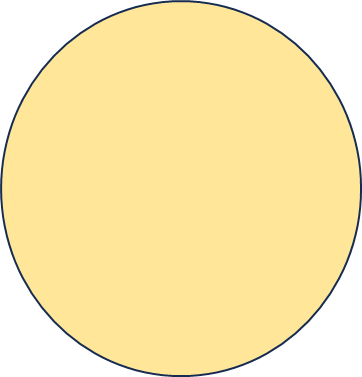 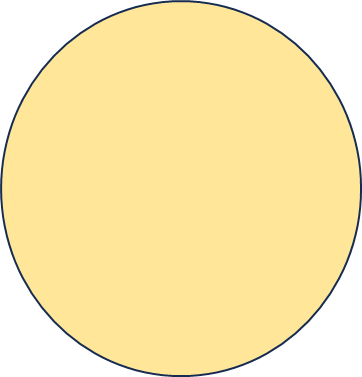 we
of
to
have
We have a lot of work to do.
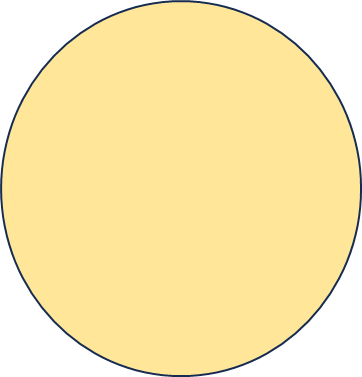 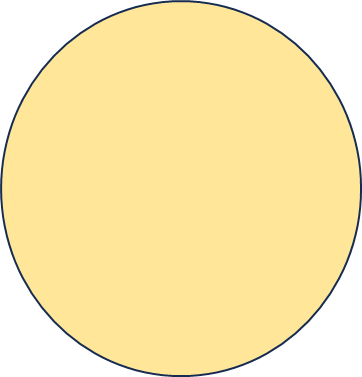 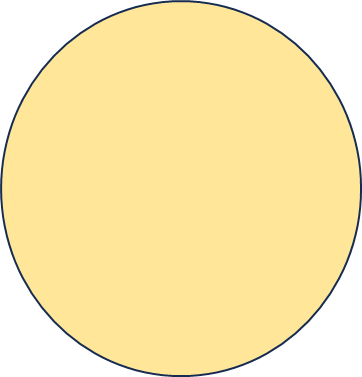 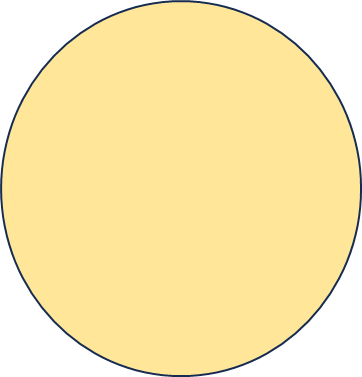 do
work
a
lot
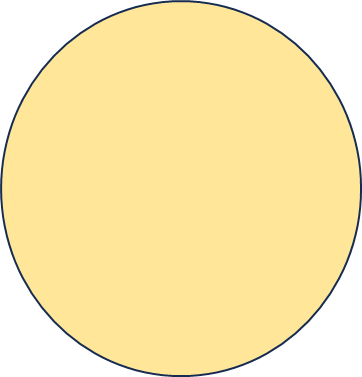 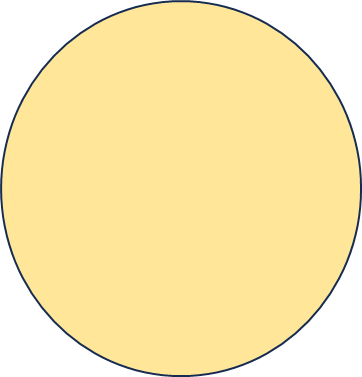 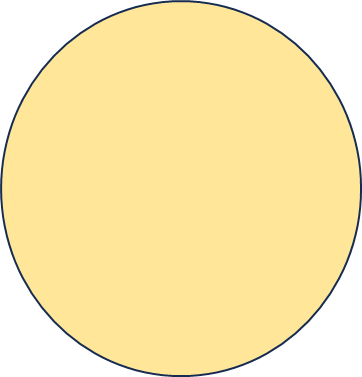 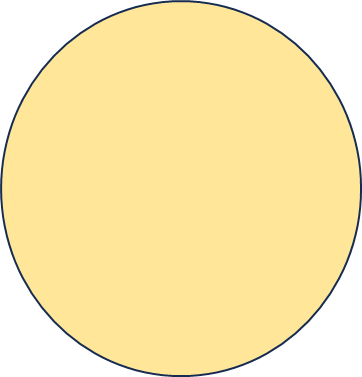 to
have
we
of
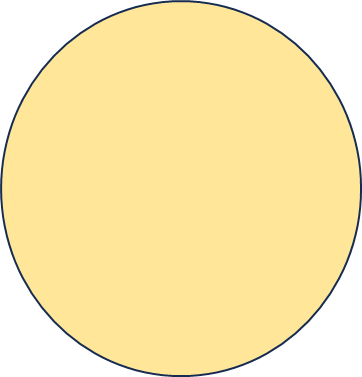 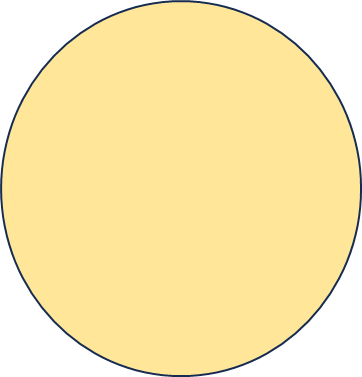 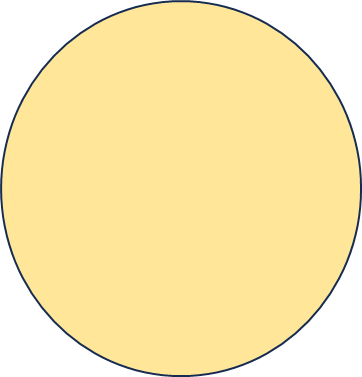 see
I’m
to
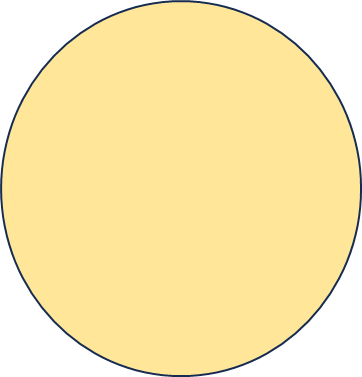 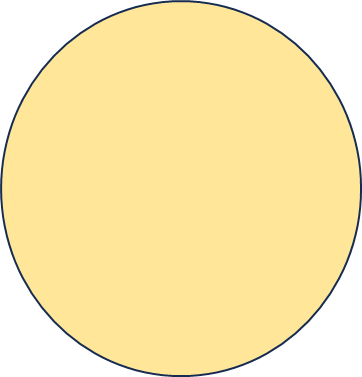 surprised
this
I’m surprised to see this.
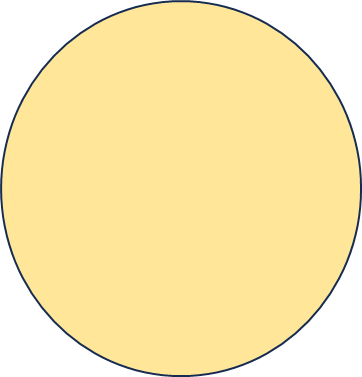 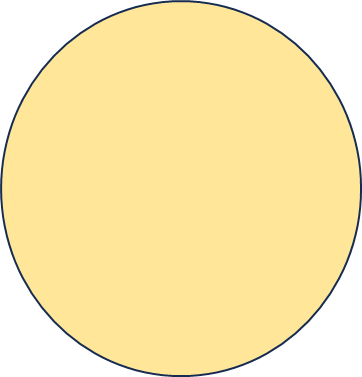 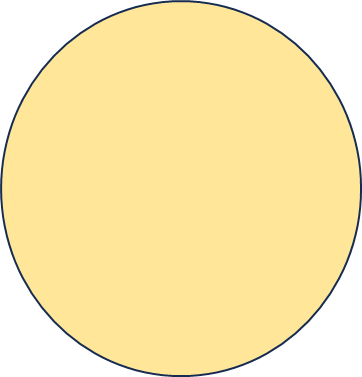 see
I’m
to
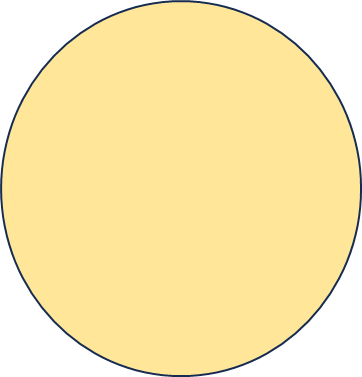 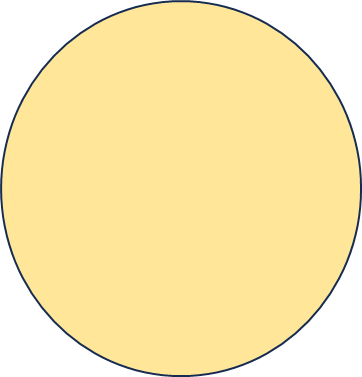 surprised
this
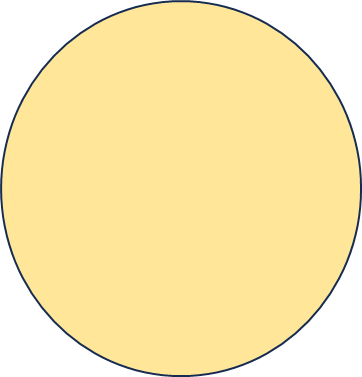 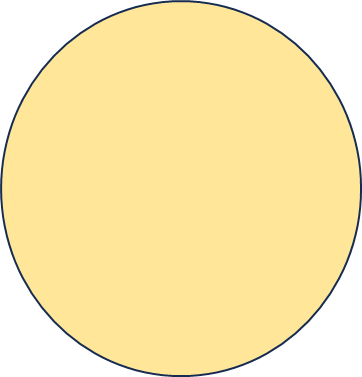 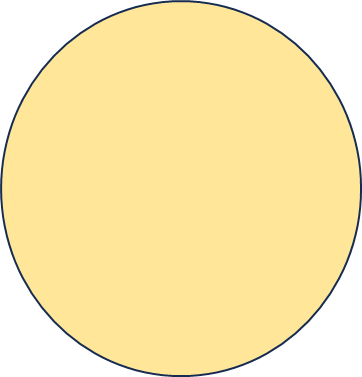 to
you
I’m
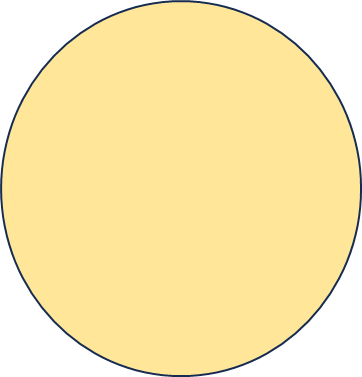 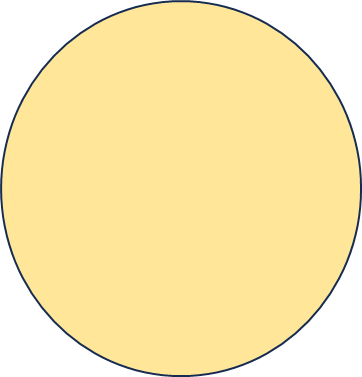 happy
meet
I’m happy to meet you.
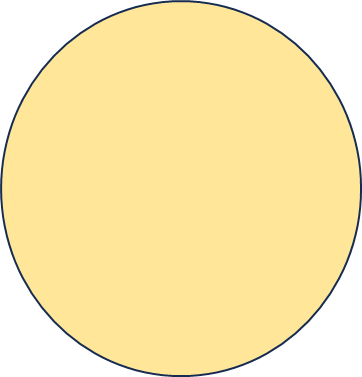 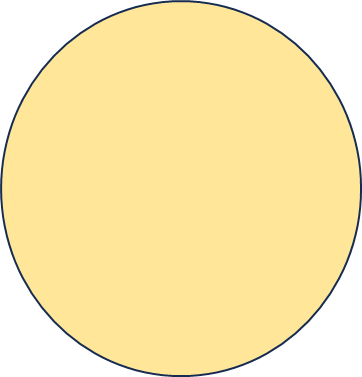 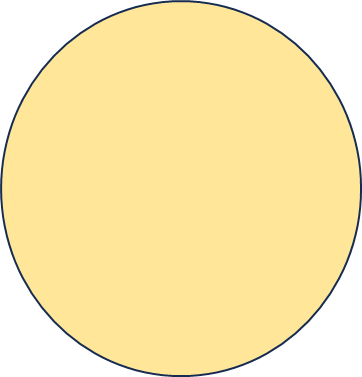 you
to
I’m
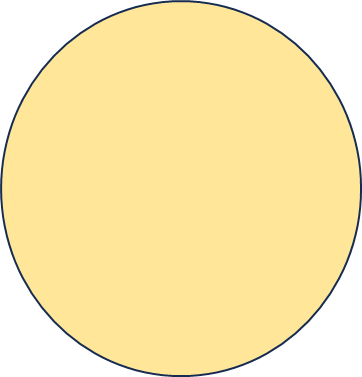 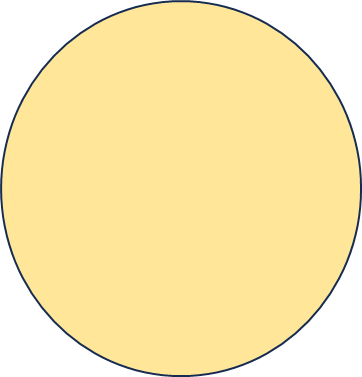 meet
happy
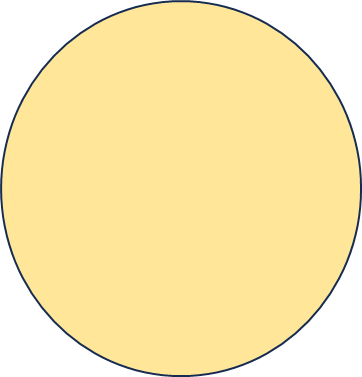 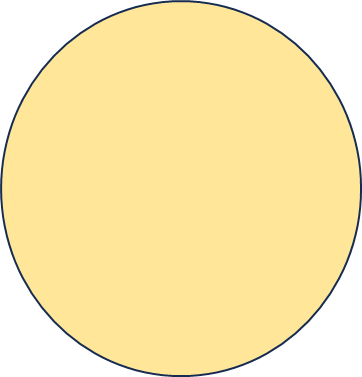 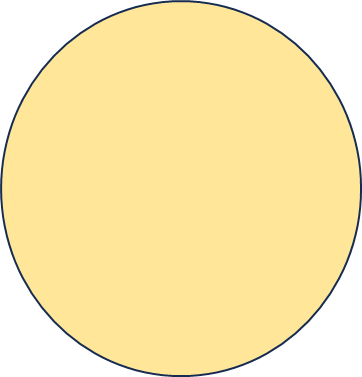 to
we
things
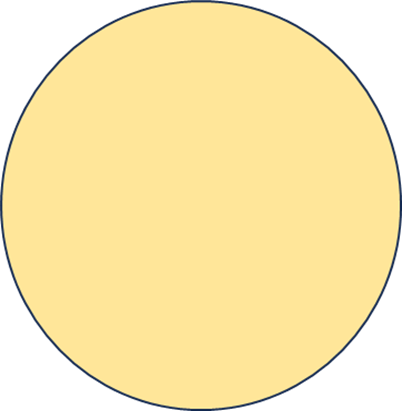 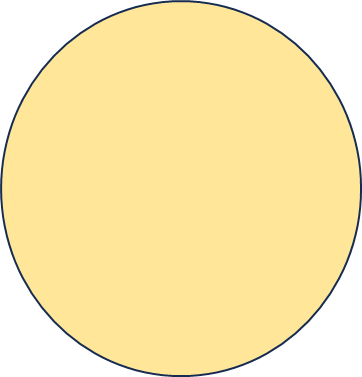 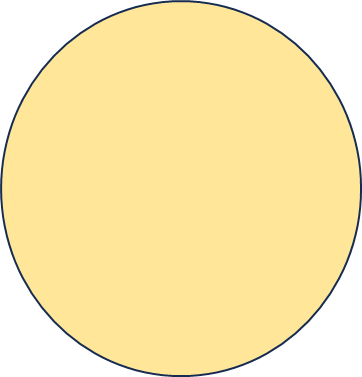 learn
have
many
We have many things to learn.
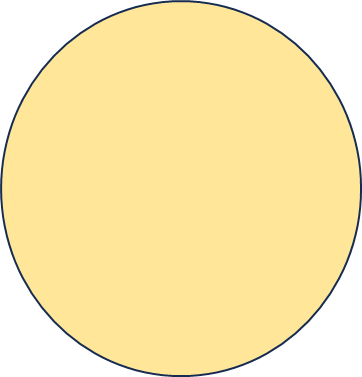 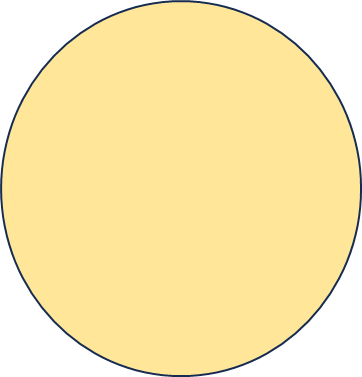 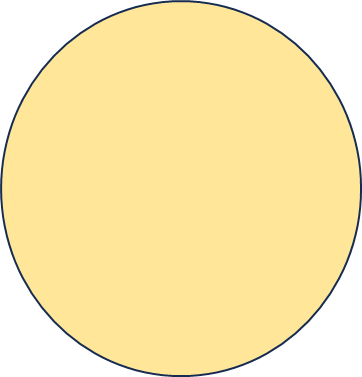 we
things
to
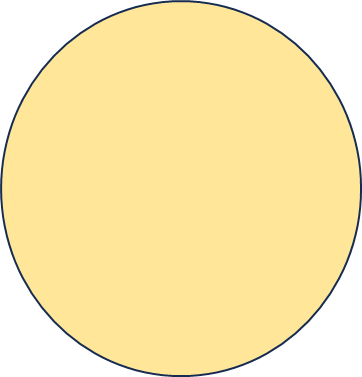 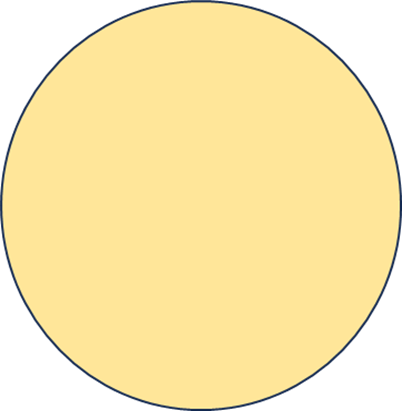 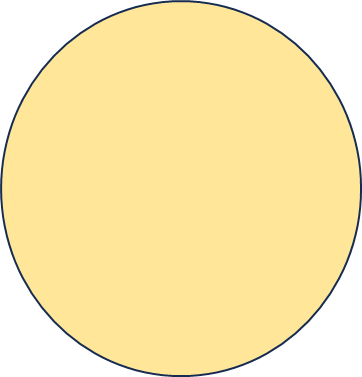 many
have
learn
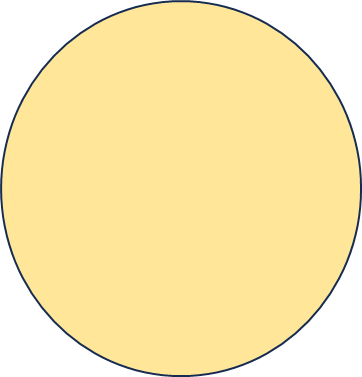 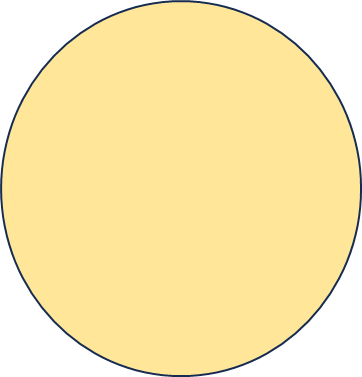 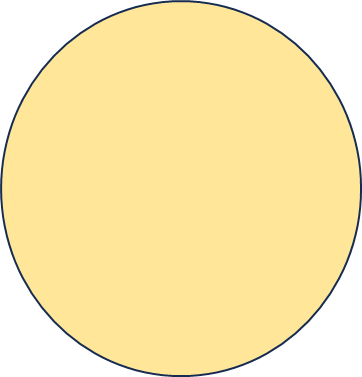 is
English
to
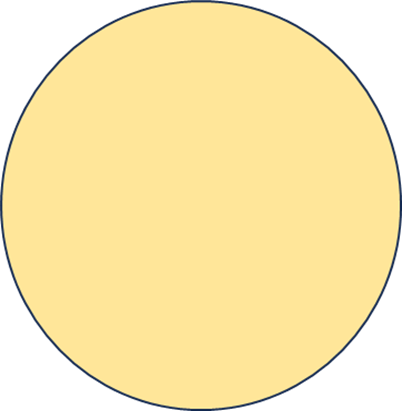 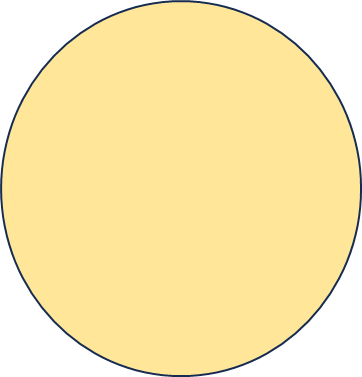 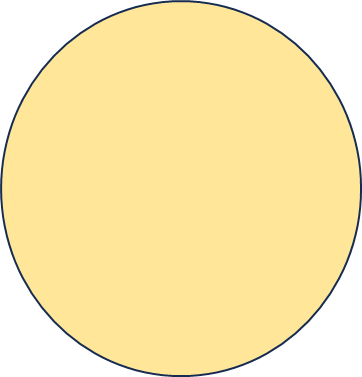 study
necessary
it
It is necessary to study English.
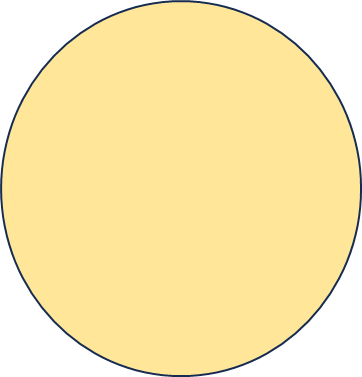 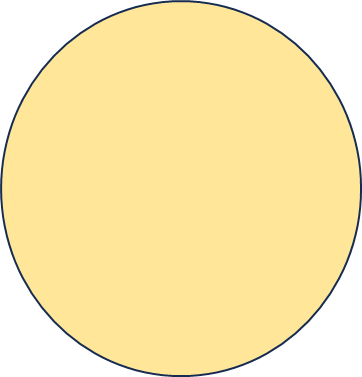 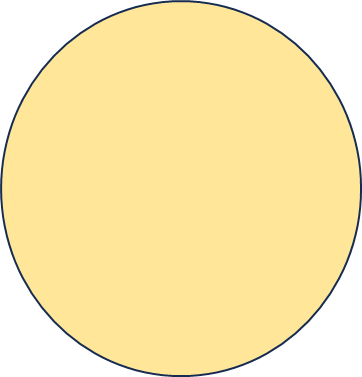 is
English
to
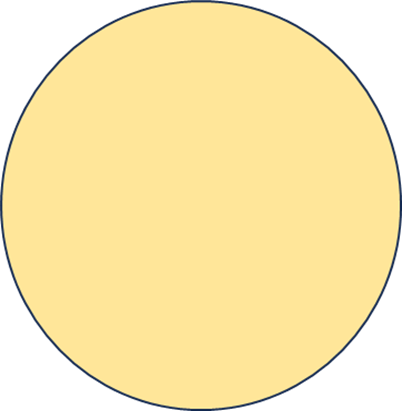 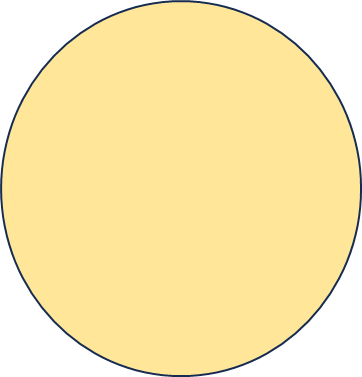 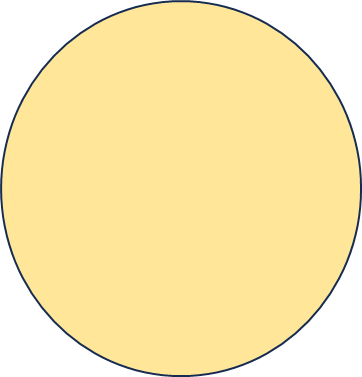 study
necessary
it
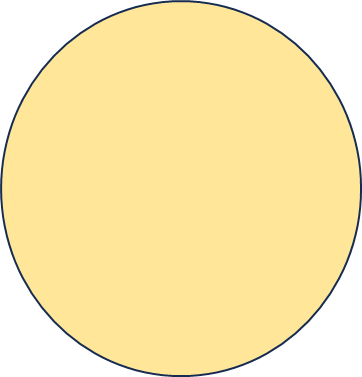 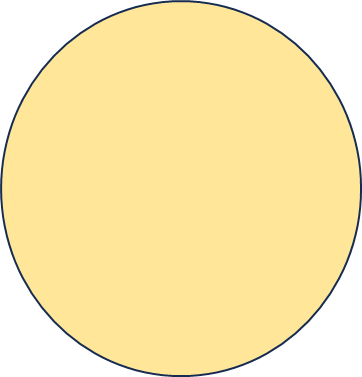 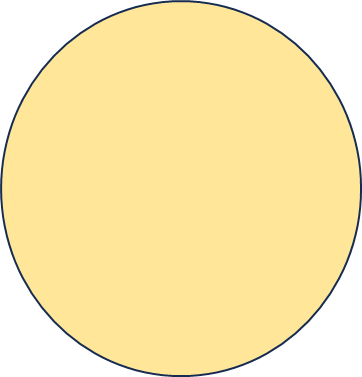 use
is
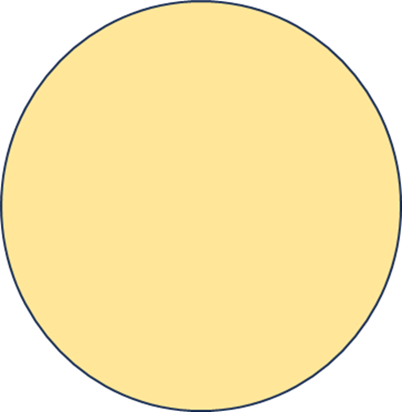 to
effectively
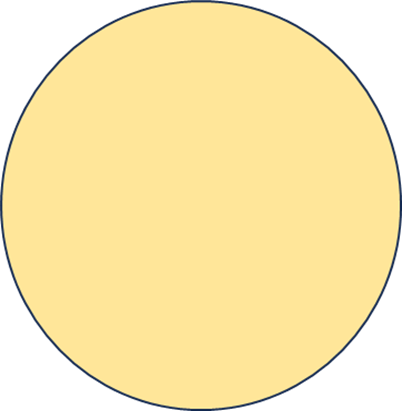 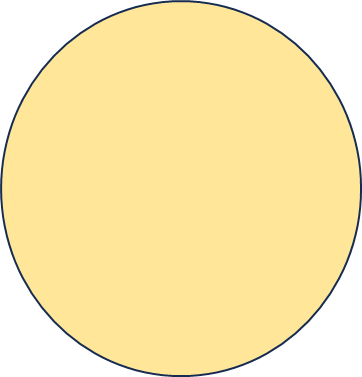 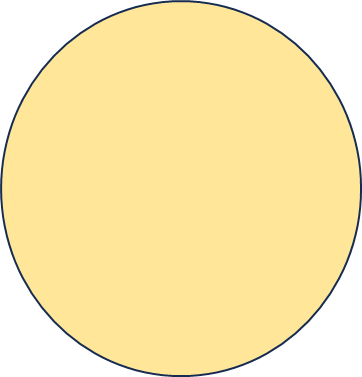 AI
important
it
It is important to use AI effectively
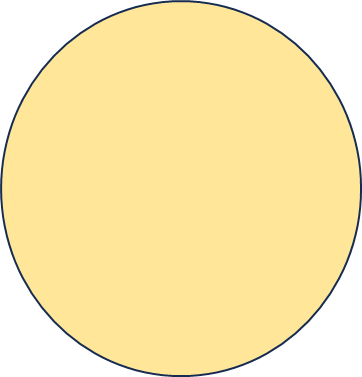 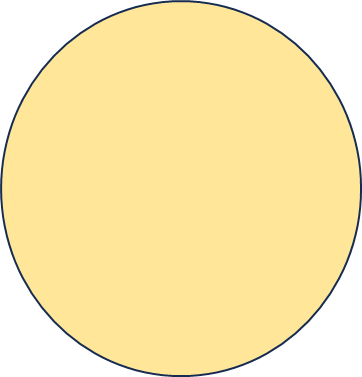 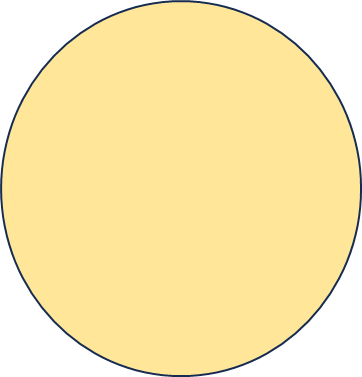 use
is
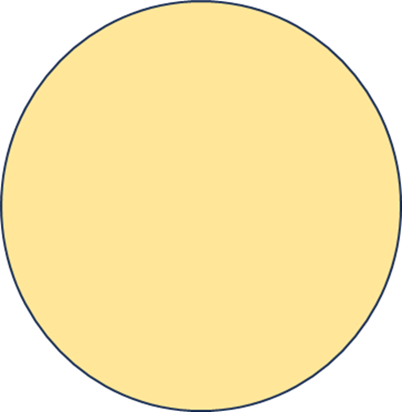 to
effectively
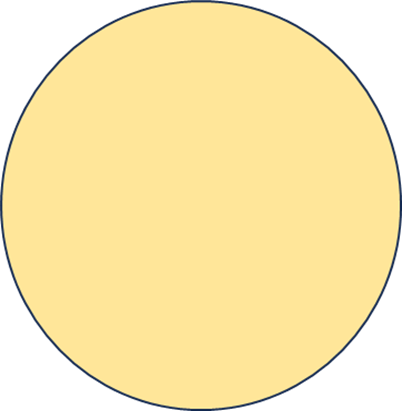 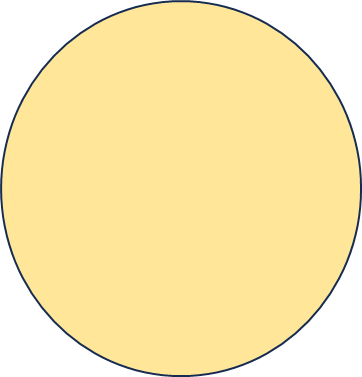 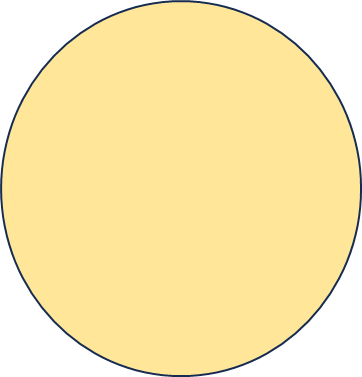 AI
important
it
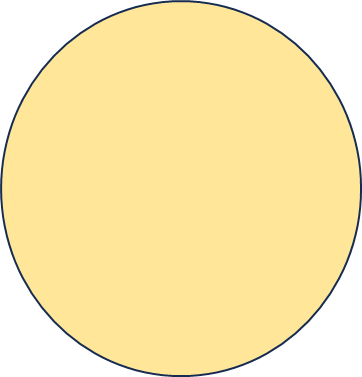 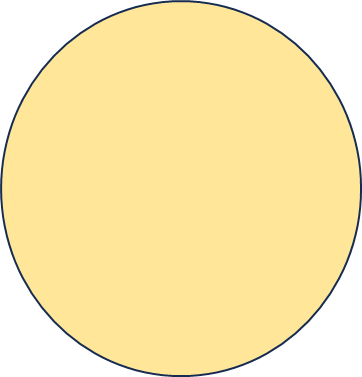 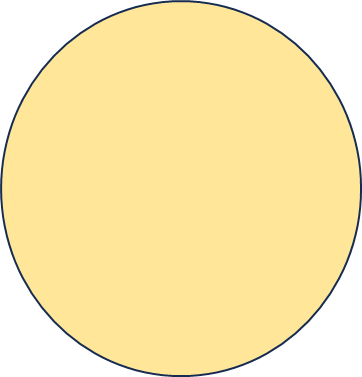 to
is
difficult
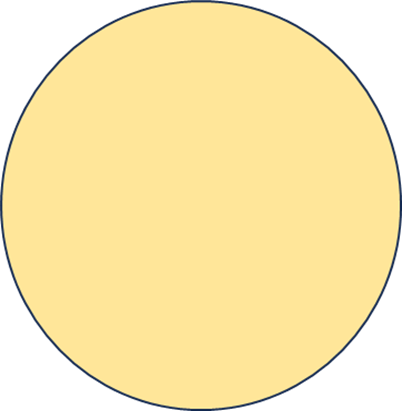 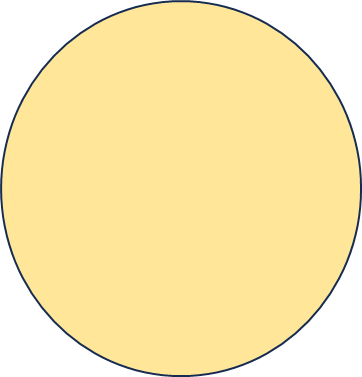 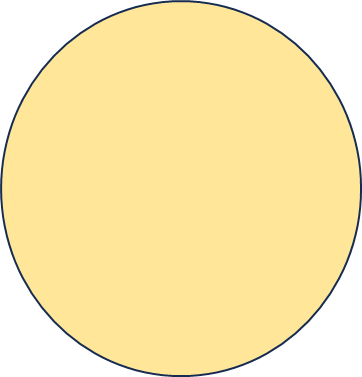 it
do
translations
It is difficult to do translations.
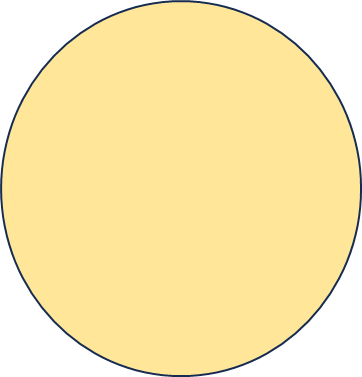 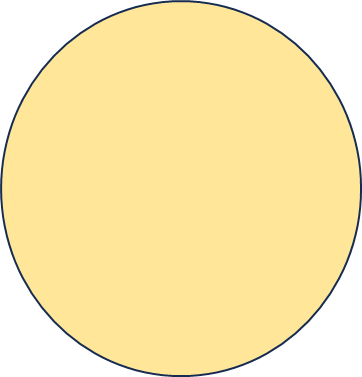 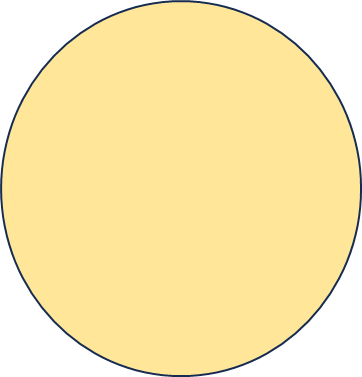 is
difficult
to
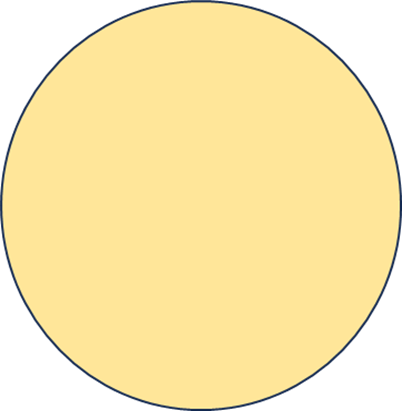 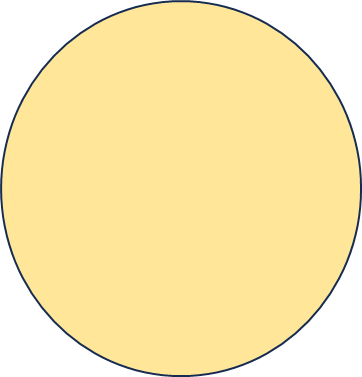 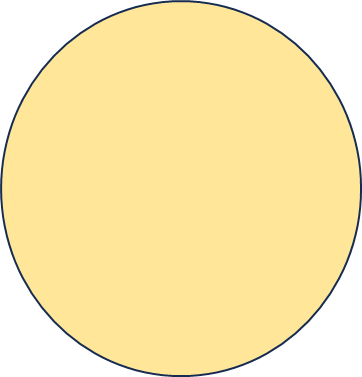 do
it
translations
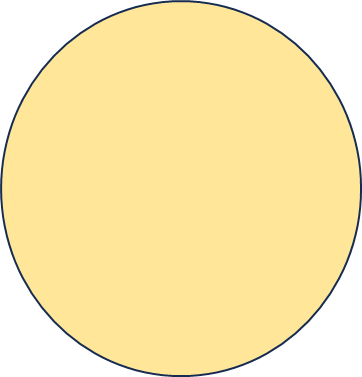 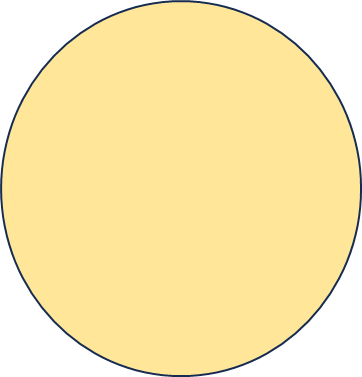 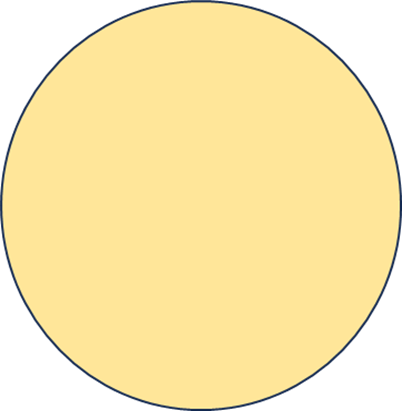 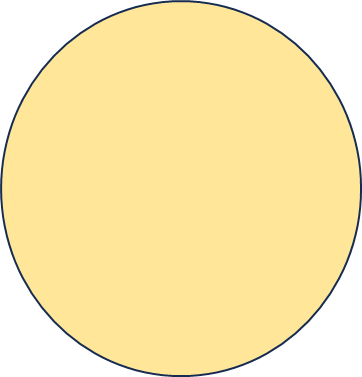 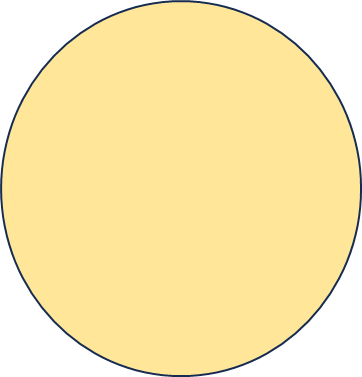 around
world
people
English
the
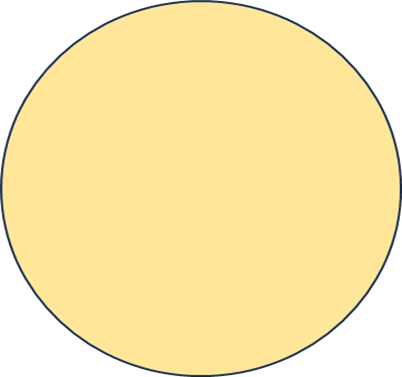 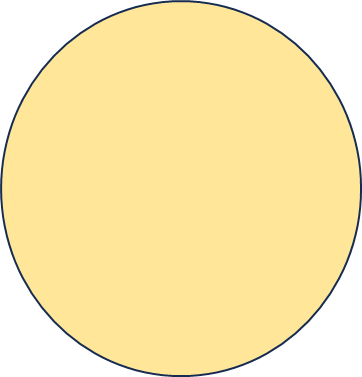 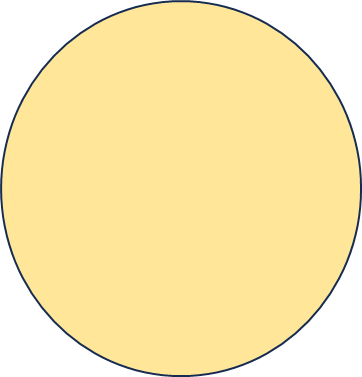 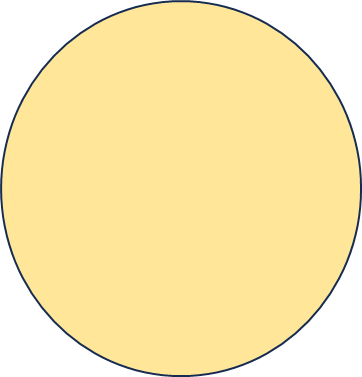 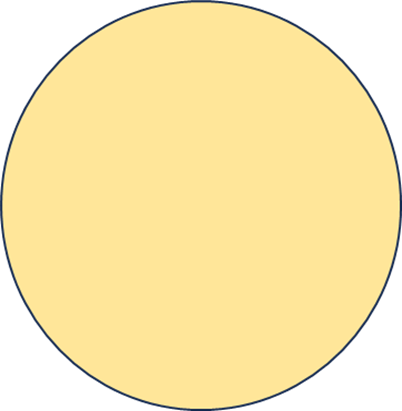 to
study
with
I
talk
I study English to talk with people around the world.
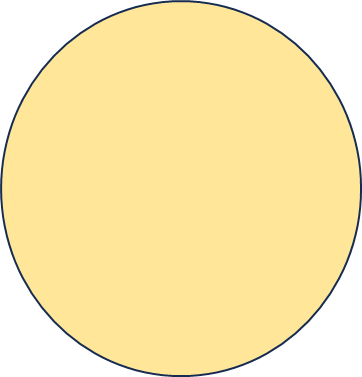 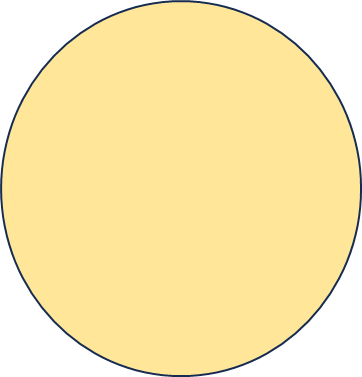 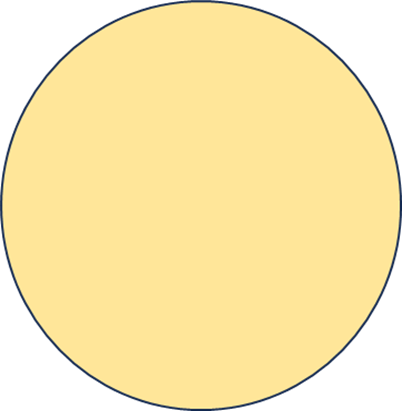 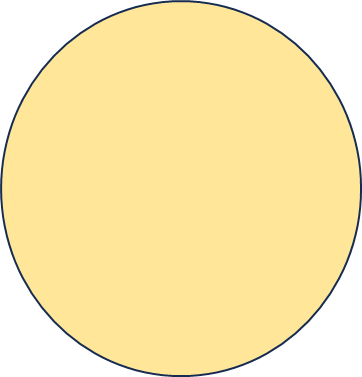 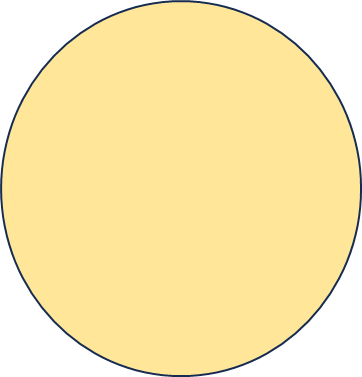 around
world
people
English
the
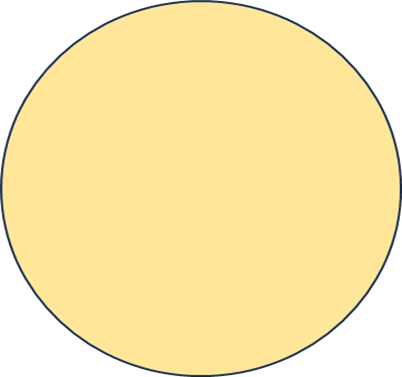 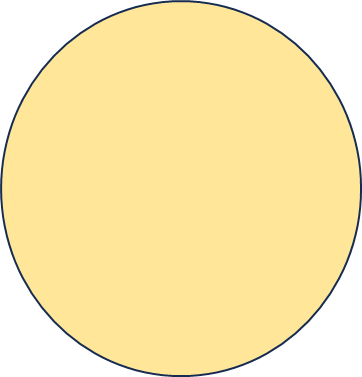 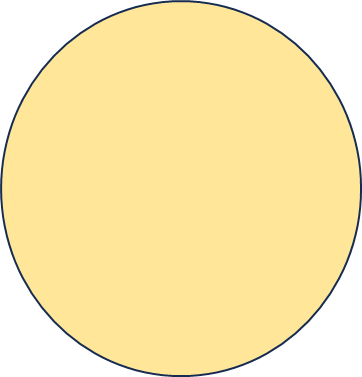 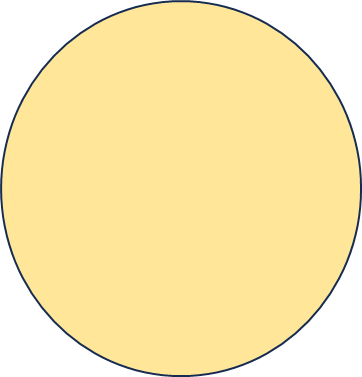 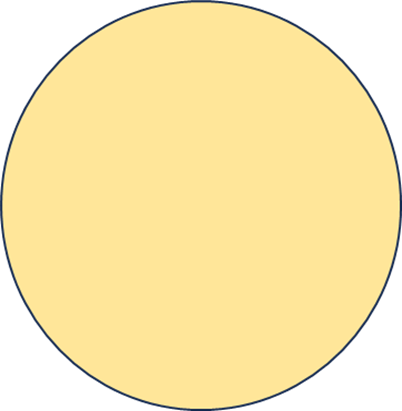 to
study
with
I
talk